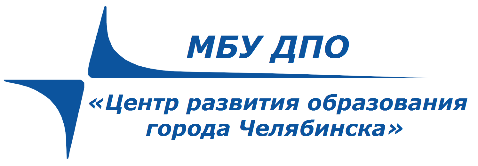 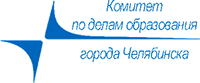 МБОУ «С(К)ОШ № 11 г. Челябинска»  «Технология наставничества на уровне «ученик-ученик»: алгоритмы реализации в воспитательной системе образовательной организации»
Челябинск
8 ноября 2022
ПРОГРАММА СЕМИНАРА
МБОУ «С(К)ОШ № 11 г. Челябинска»  Войниленко Н.В.   Проектирование институциональной модели воспитания с учетом современных достижений науки на основе отечественных традицийНазвание проекта«Вместе к цели!»
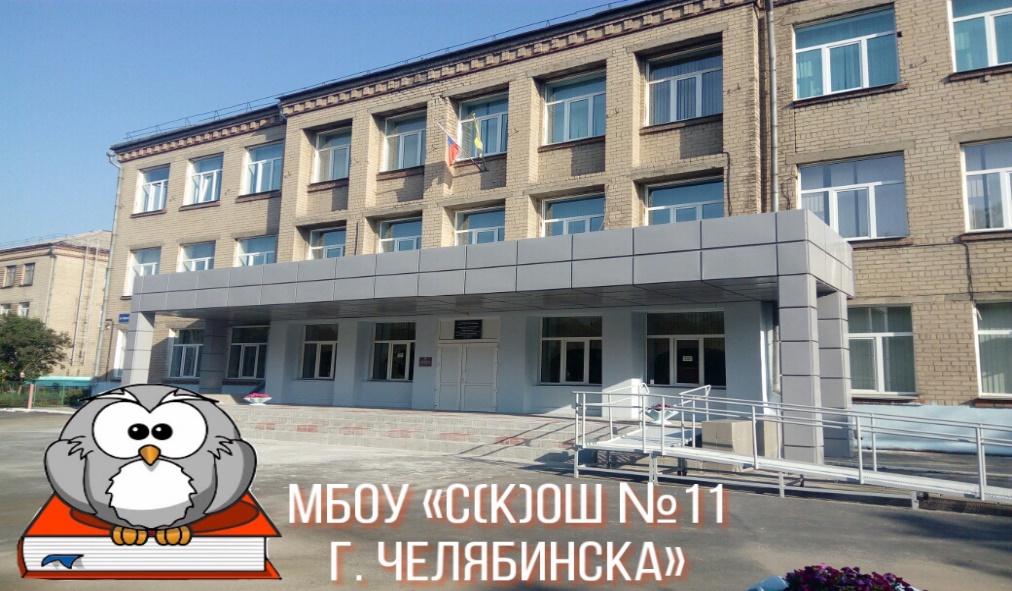 [Speaker Notes: Добрый день, коллеги!]
Проблемы развития наставнической деятельности
ориентация практики наставничества на внешние атрибуты, без постановки и реализации персональных целей для каждого ученика и поиска наиболее удобного способа их реализации;
отсутствие методического оснащения деятельности;
отсутствие институциолизации наставнической деятельности наставничество применяется в учреждении часто как бы
Механизмы формирования институциональной модели наставничества на уровне «ученик – ученик»
План:
Выявление образовательных ниш, в которых целесообразно внедрение технологии наставничества на уровне «ученик – ученик»
Пидсадняя Е.А.
Формирование наставнической практики в выбранном целевом направлении
Белоусова С.А.
Институциализация наставнической деятельности
Юсупова Н.Н.
Пидсадняя Е.А.
Выявление образовательных ниш, в которых целесообразно внедрение технологии наставничества на уровне «ученик – ученик»
Вызовы современности, требующие модернизации модели воспитания
рост и усложнение в современной жизни признаков тенденций культуры, в рамках которой социокультурные и поведенческие новоприобретенные навыки передаются внешне парадоксально – от младшего поколения к старшему, а многие дети учатся всему, как они считают, друг от друга;
усложнение многообразия субкультурных групп и объединений молодежи, насыщение повседневного быта подростков субкультурными формами и нормами поведения;
школа как социальный институт запаздывает с упреждающе-системными изменениями своей идеологии и инфраструктуры, теряя свои лидирующие позиции источника и очага культуры
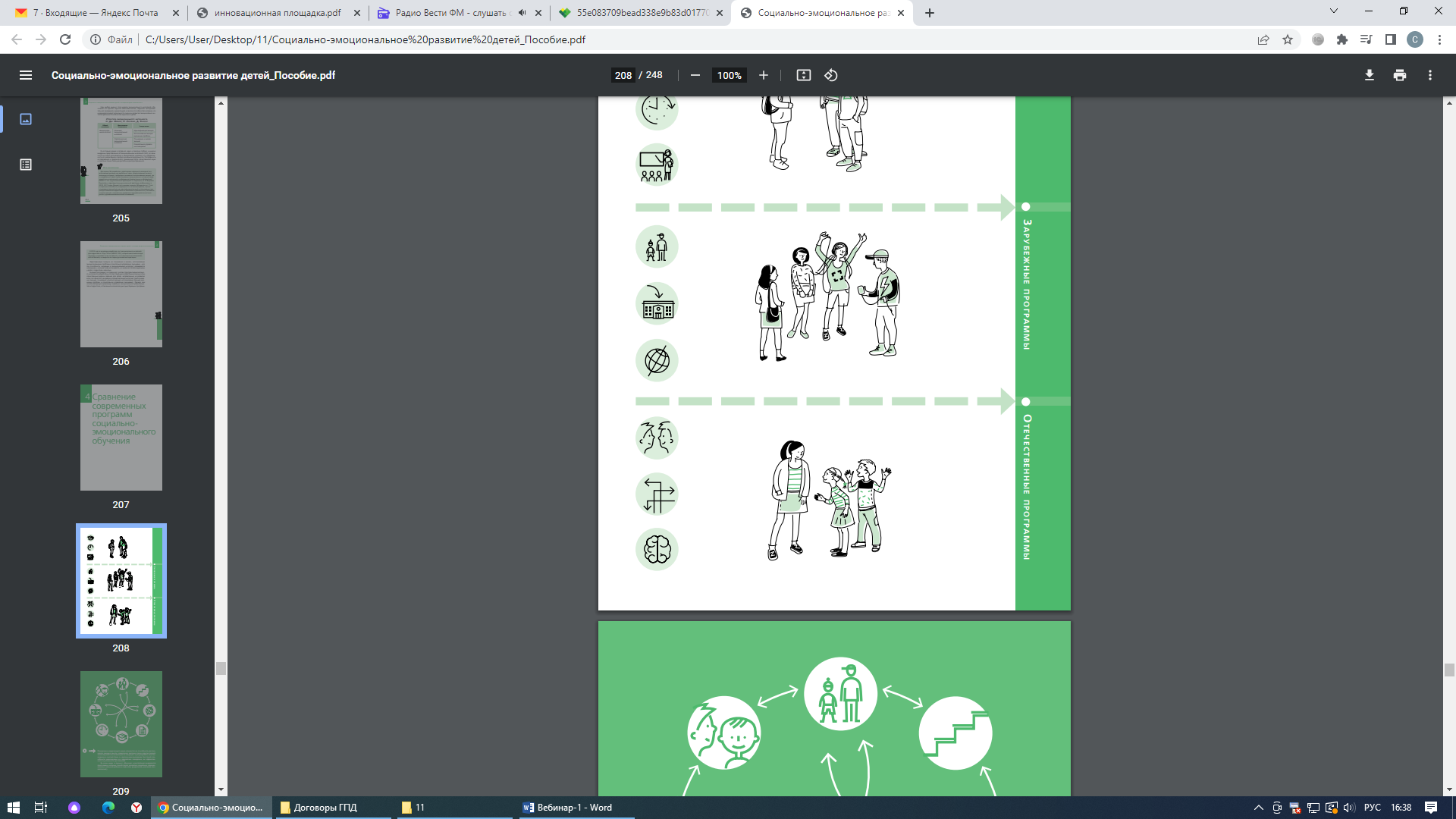 Основные характеристики избранной социокультурной практики воспитания
1. Именно социальные компетенции – основное содержание модели гражданского (морального) воспитания
2. Компетенции, относящиеся к владению устной и письменной коммуникацией, выявляют огромный воспитательный потенциал модели «дискуссионных площадок» 
3. Акцент на прикладных моделях воспитания
4. Установление / активное утверждение принципиально новых поведенческих нормативов 
5. Значение новых профессионально-педагогических компетенций для обогащения социокультурной среды образовательного учреждения для реализации компетентностного подхода
Средовый подход – основной инструмент
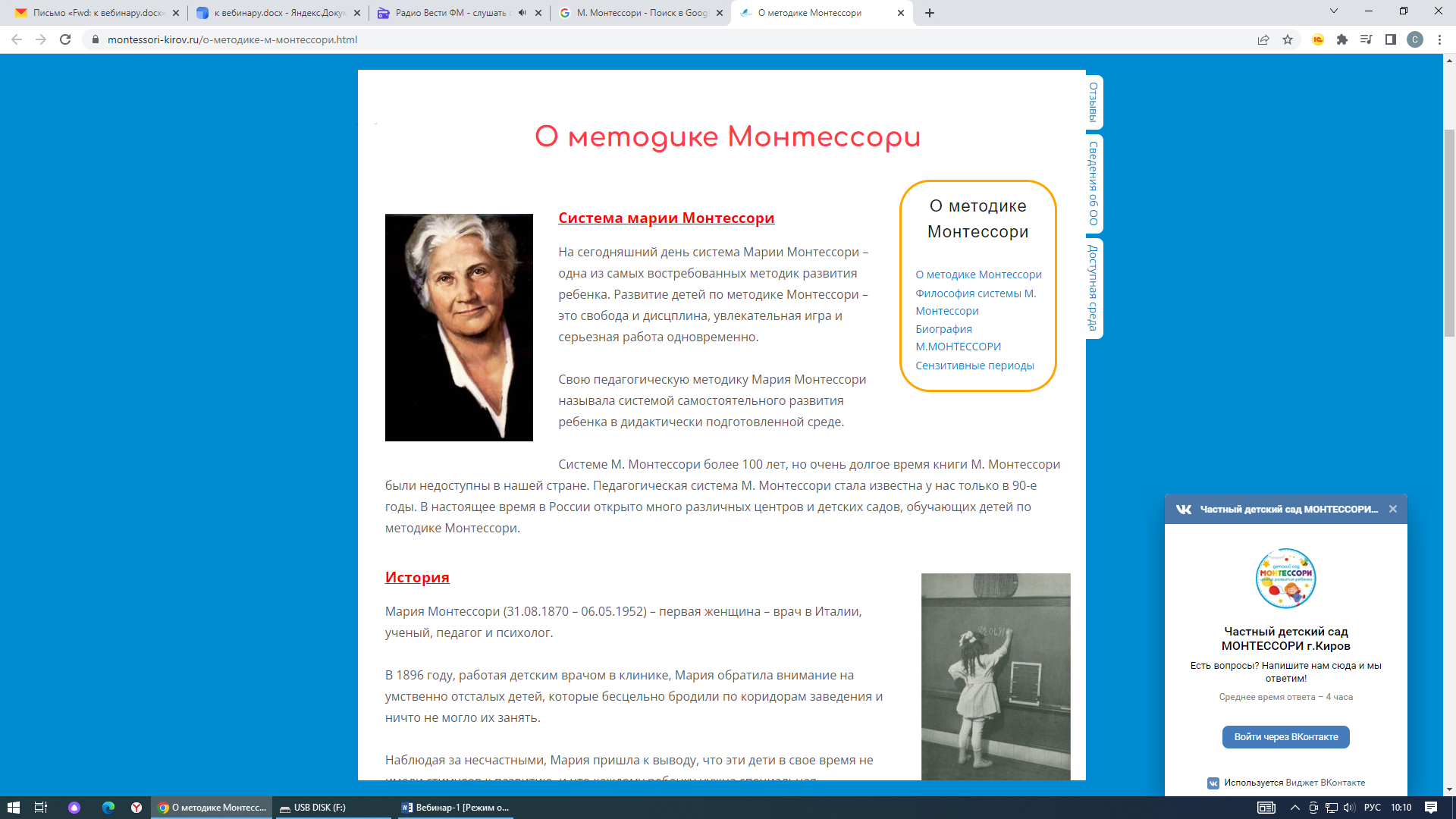 Мария Монтессори (31.08.1870 – 06.05.1952)
Функциональное единство челове­ческого сообщества и среды обитания
Встроенность образовательных сред
Пример выявления образовательных ниш для развития наставничества
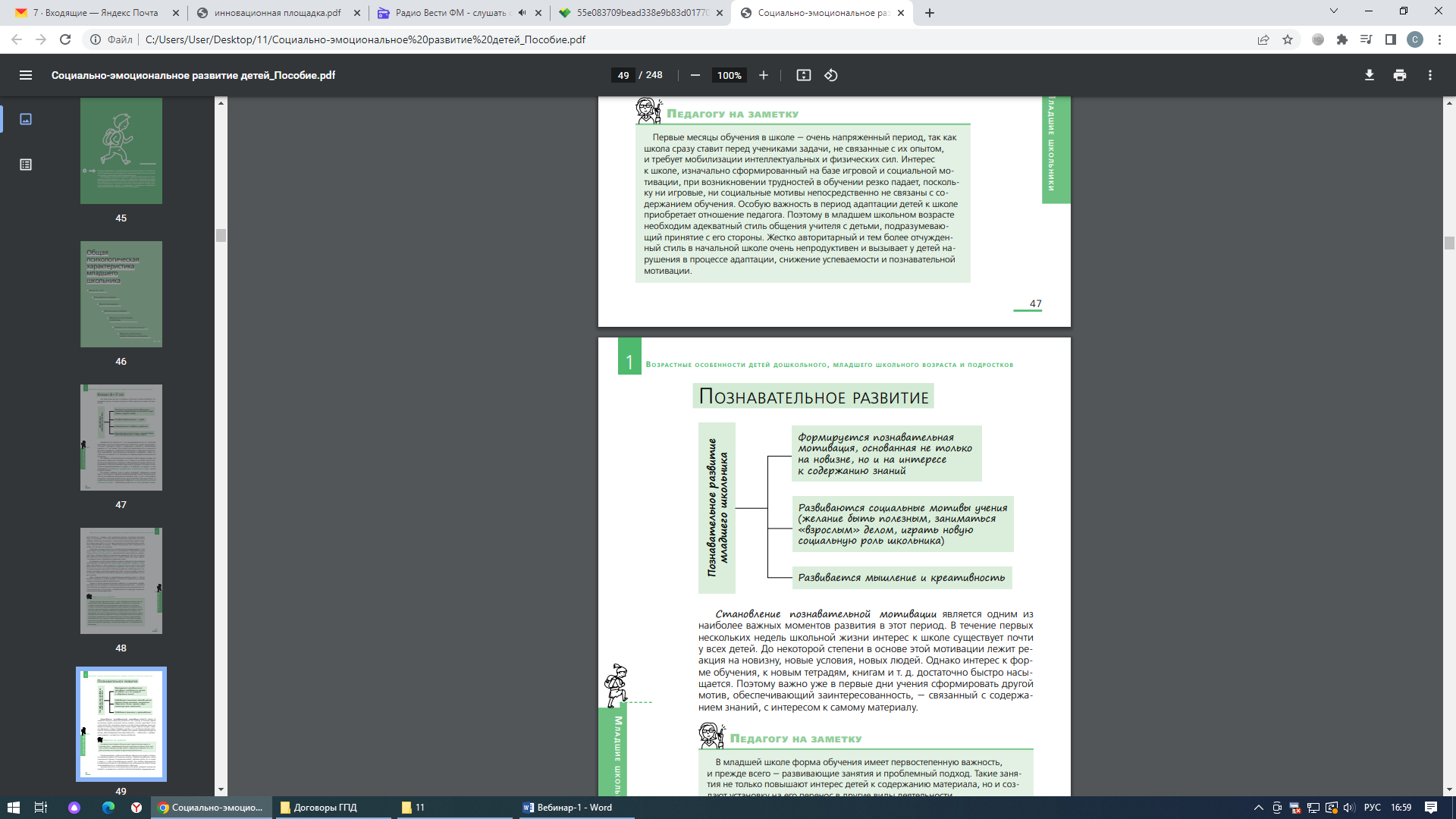 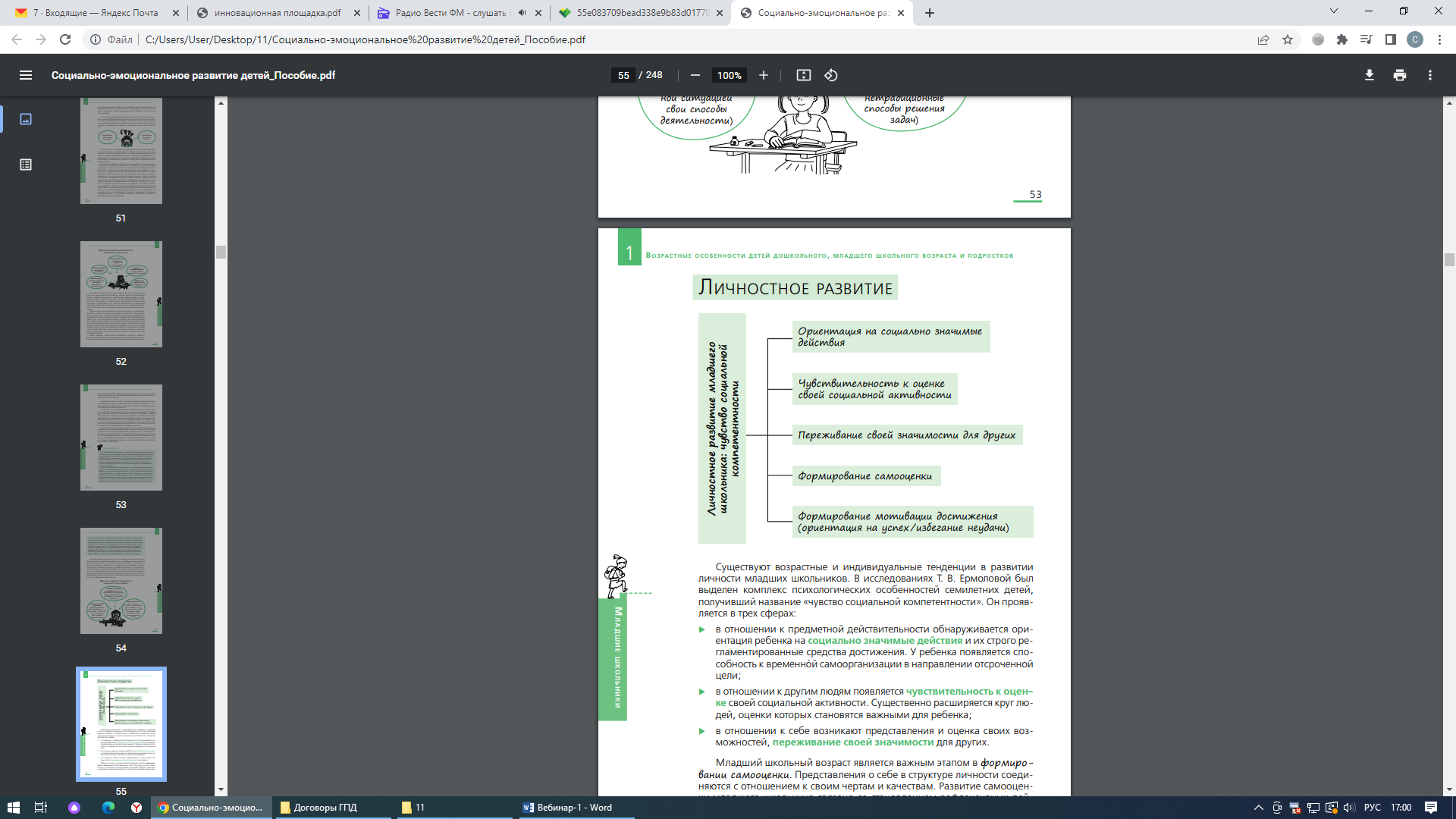 Белоусова С.А.
Формирование наставнической практики в выбранном целевом направлении
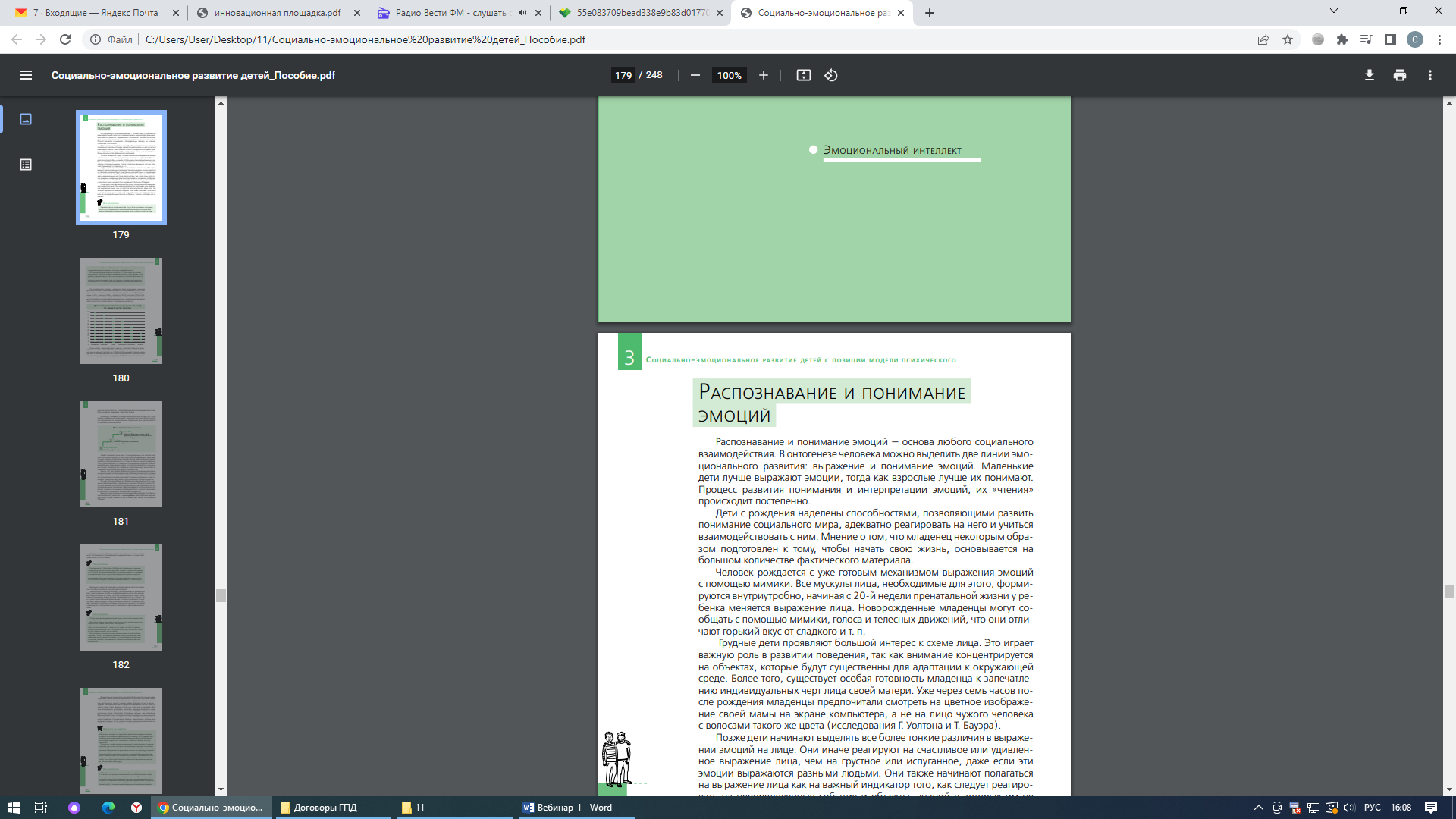 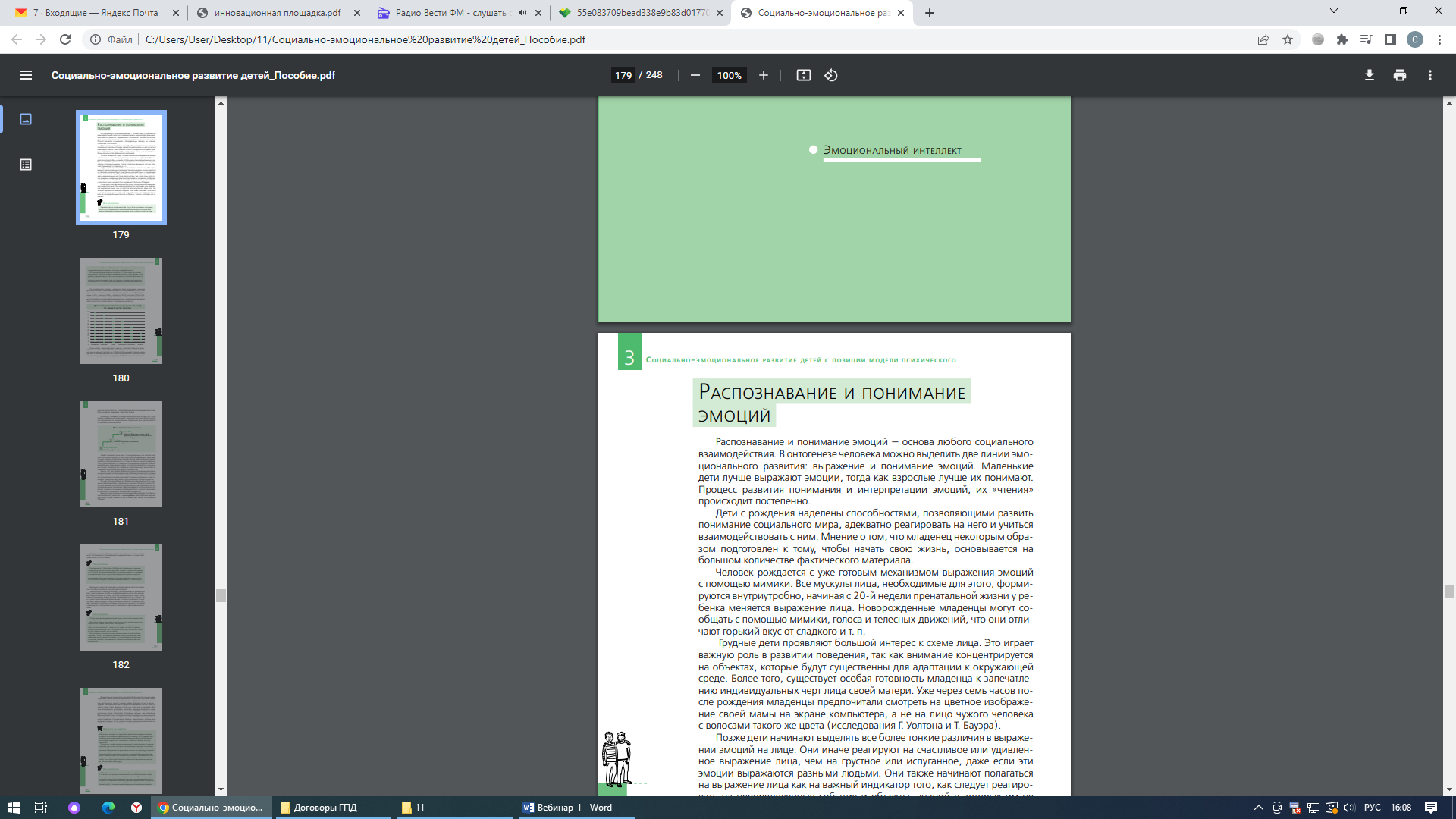 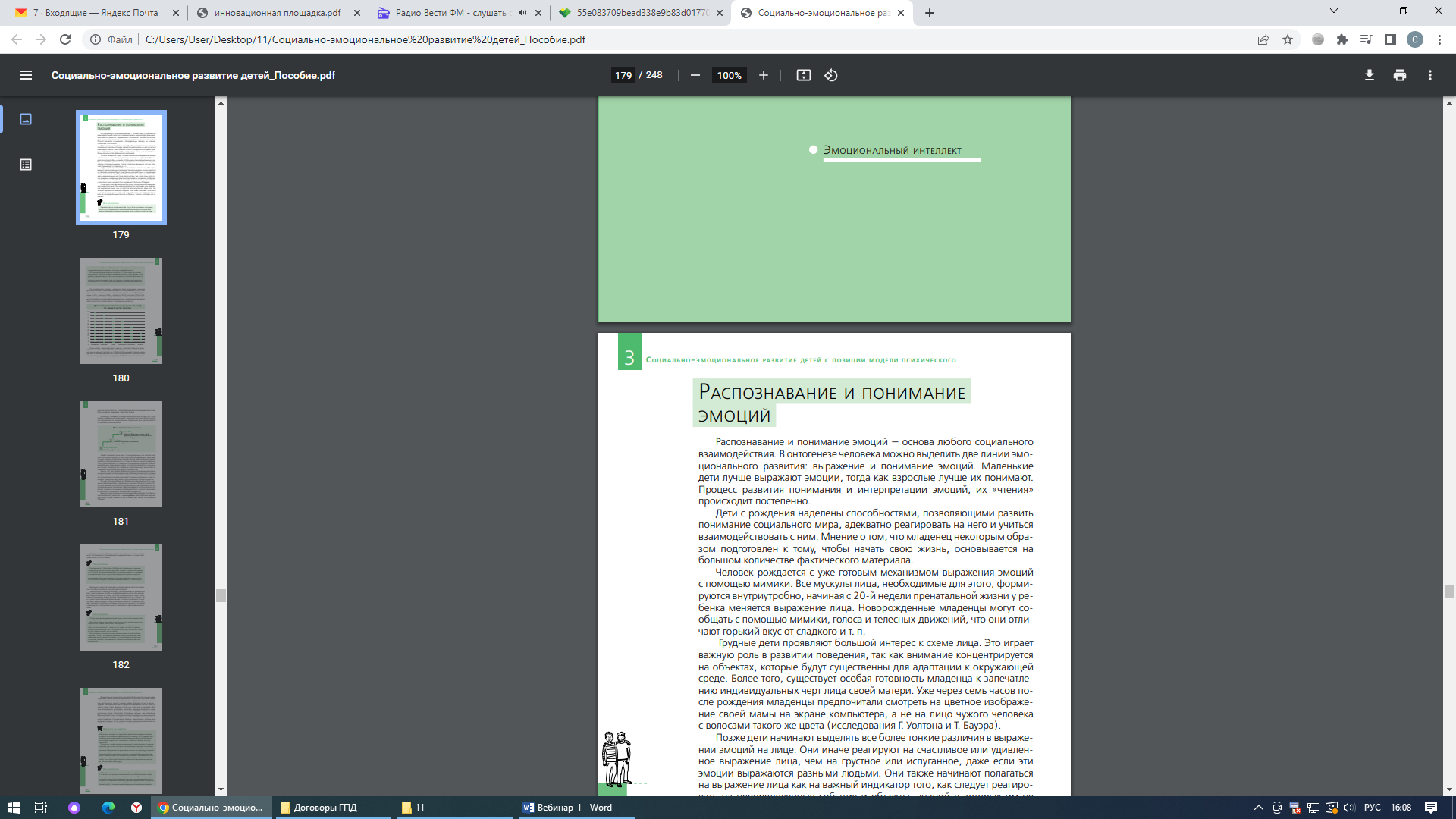 Вина
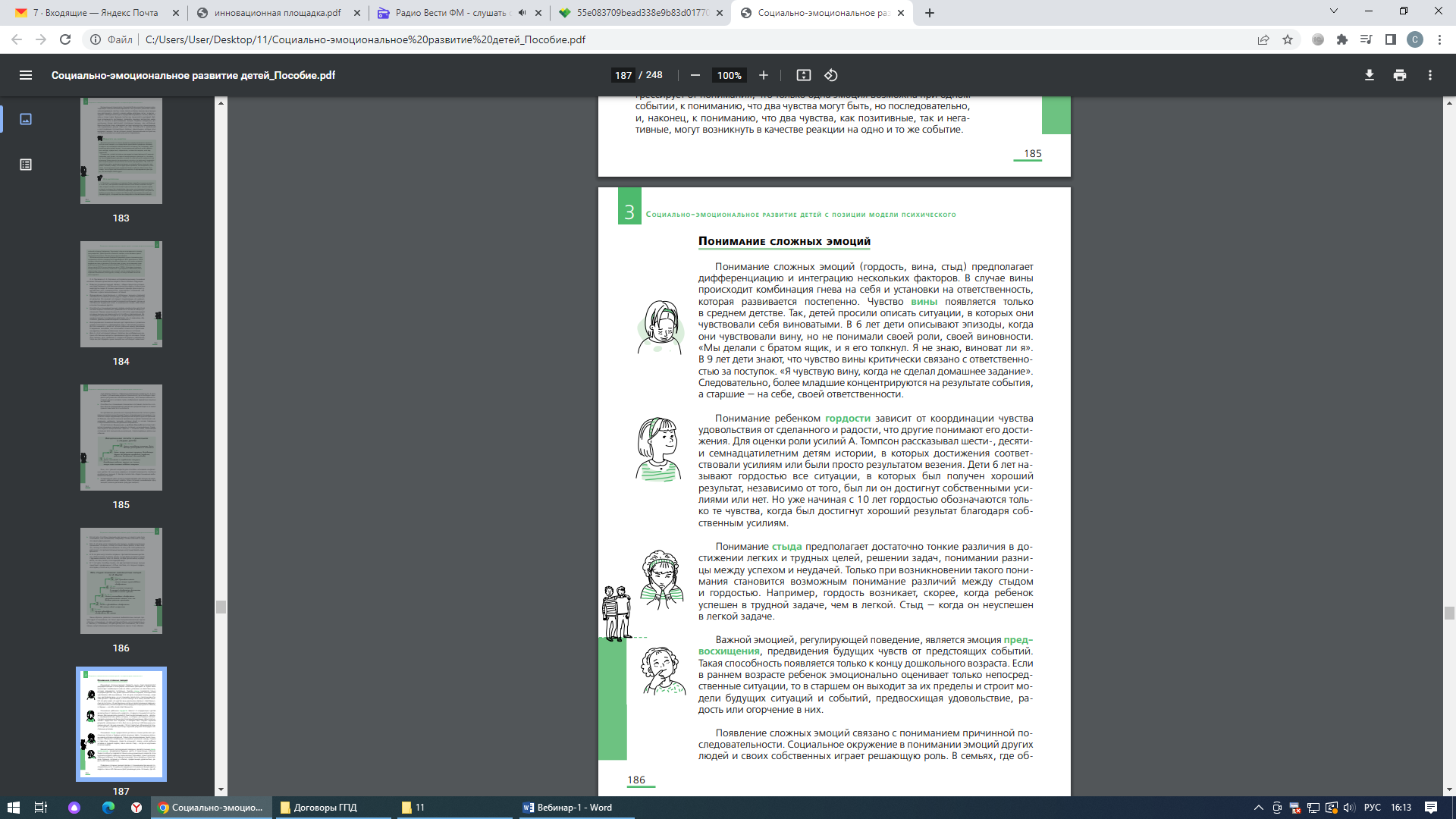 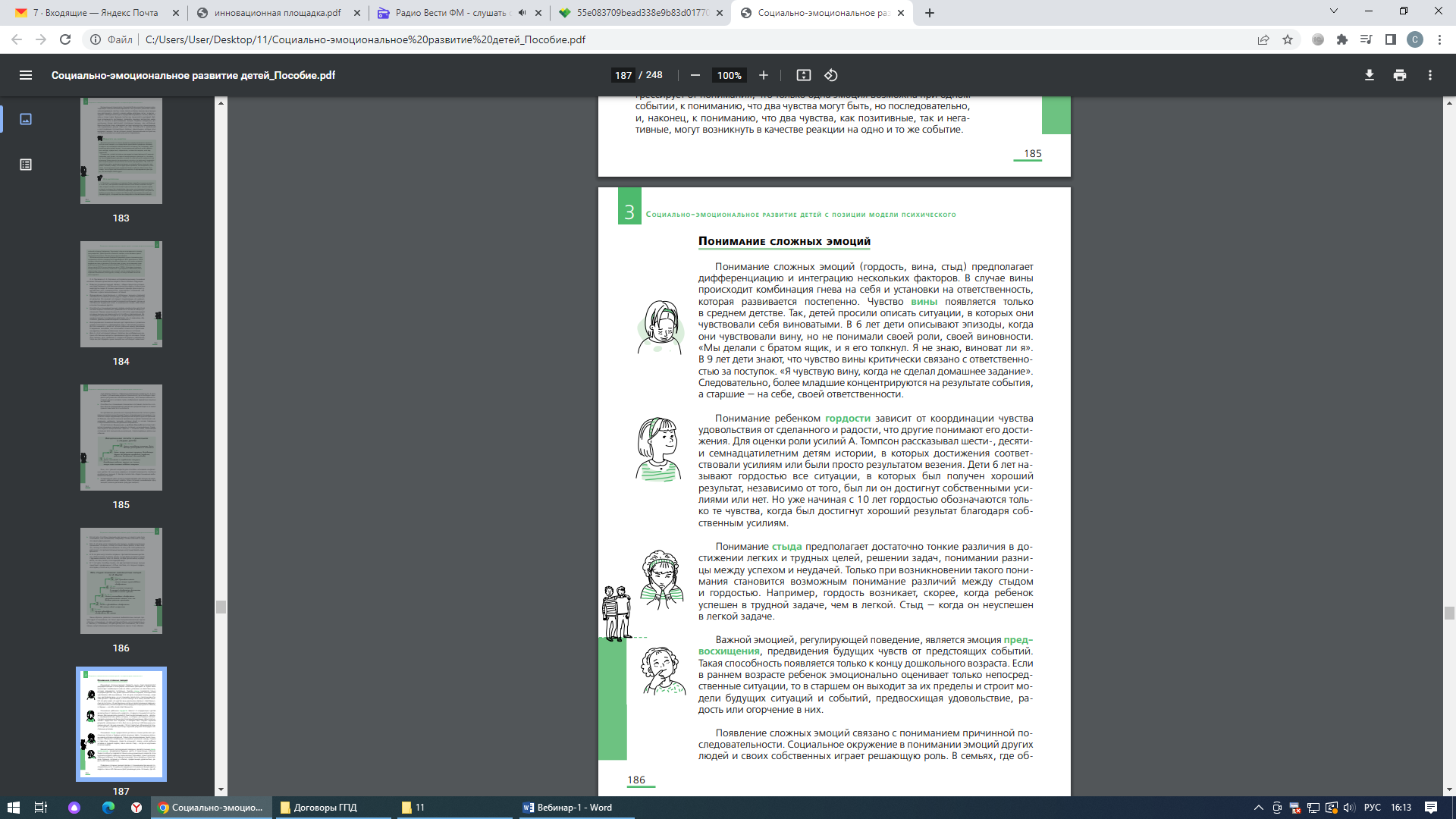 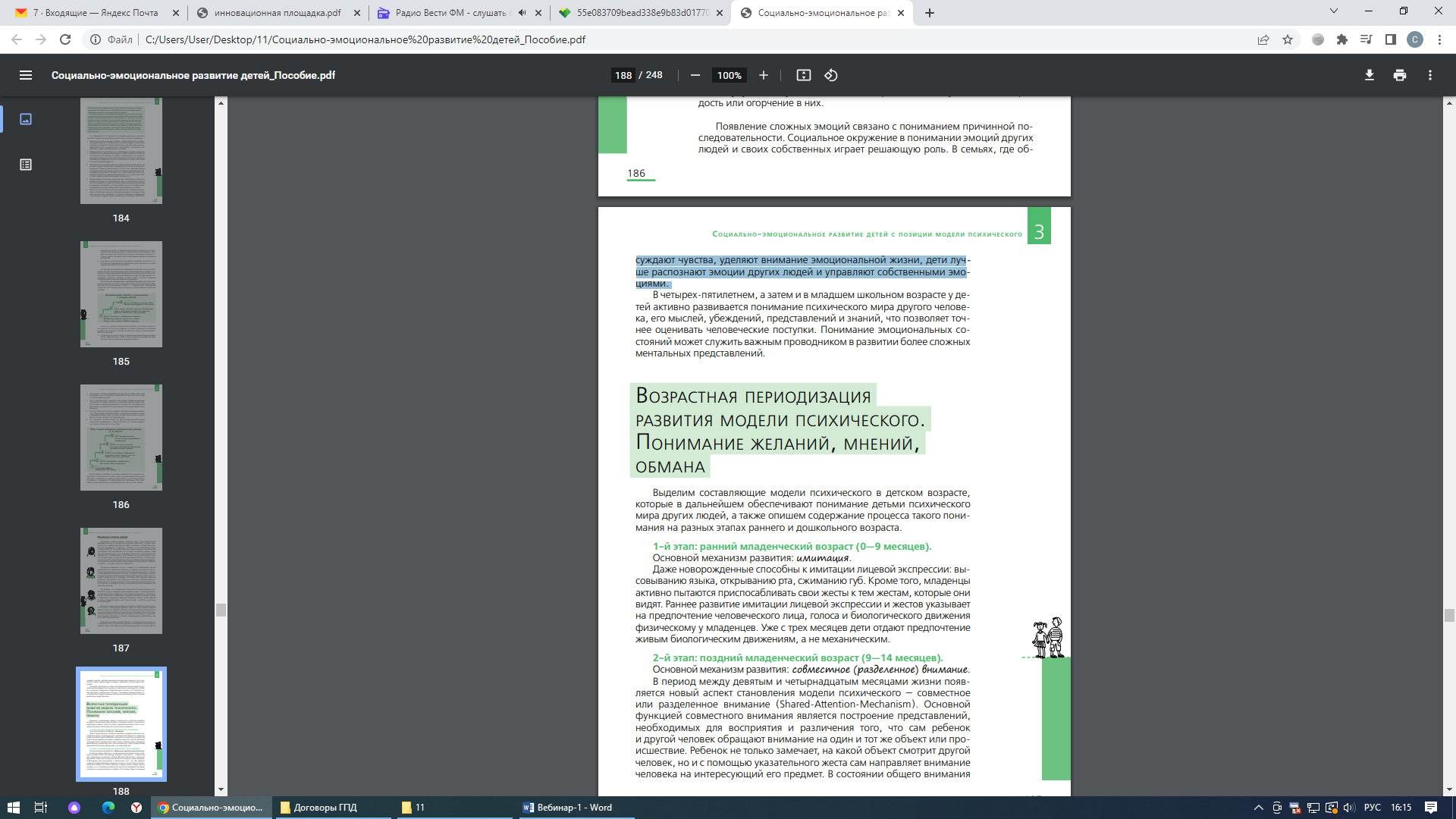 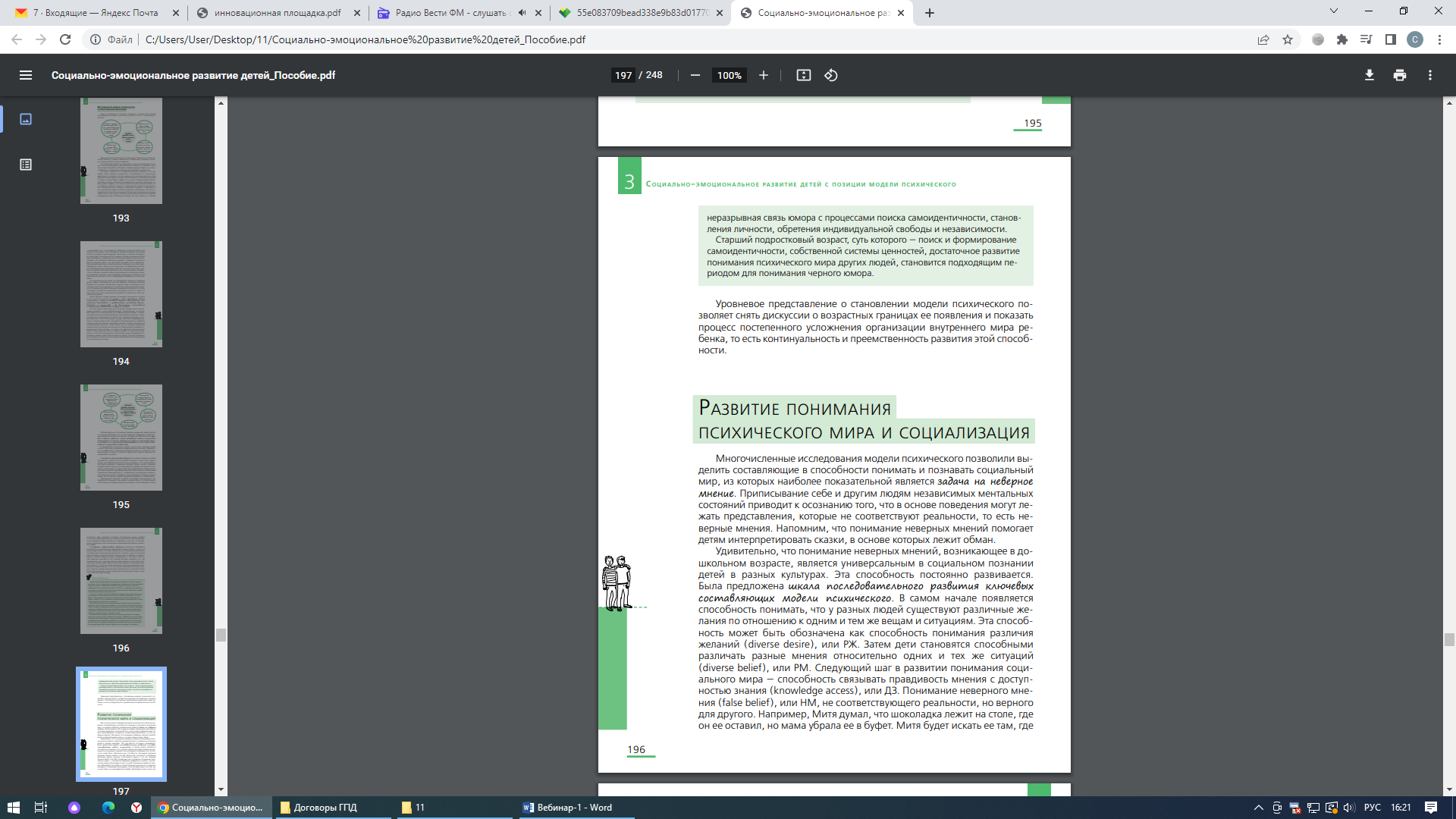 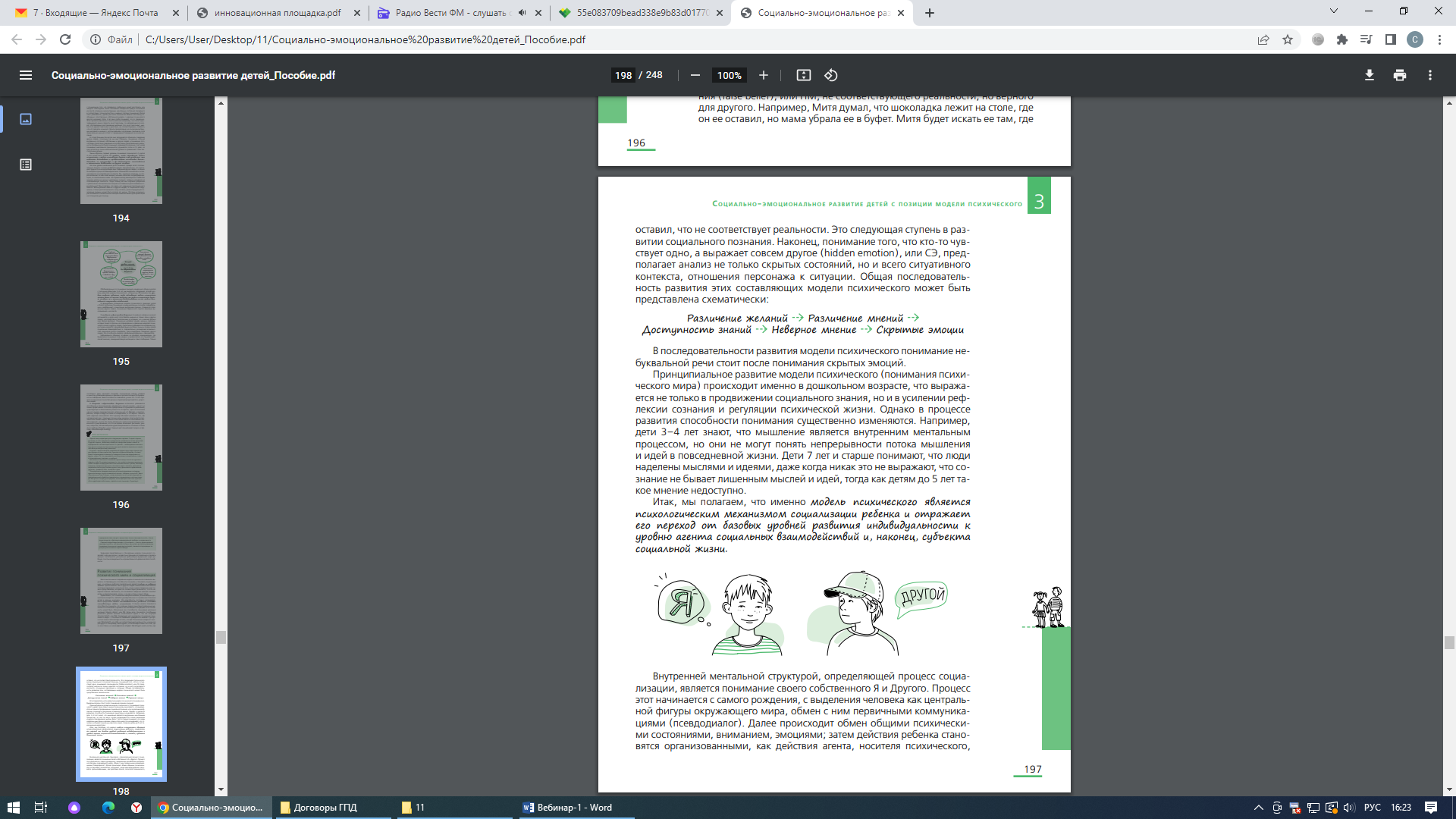 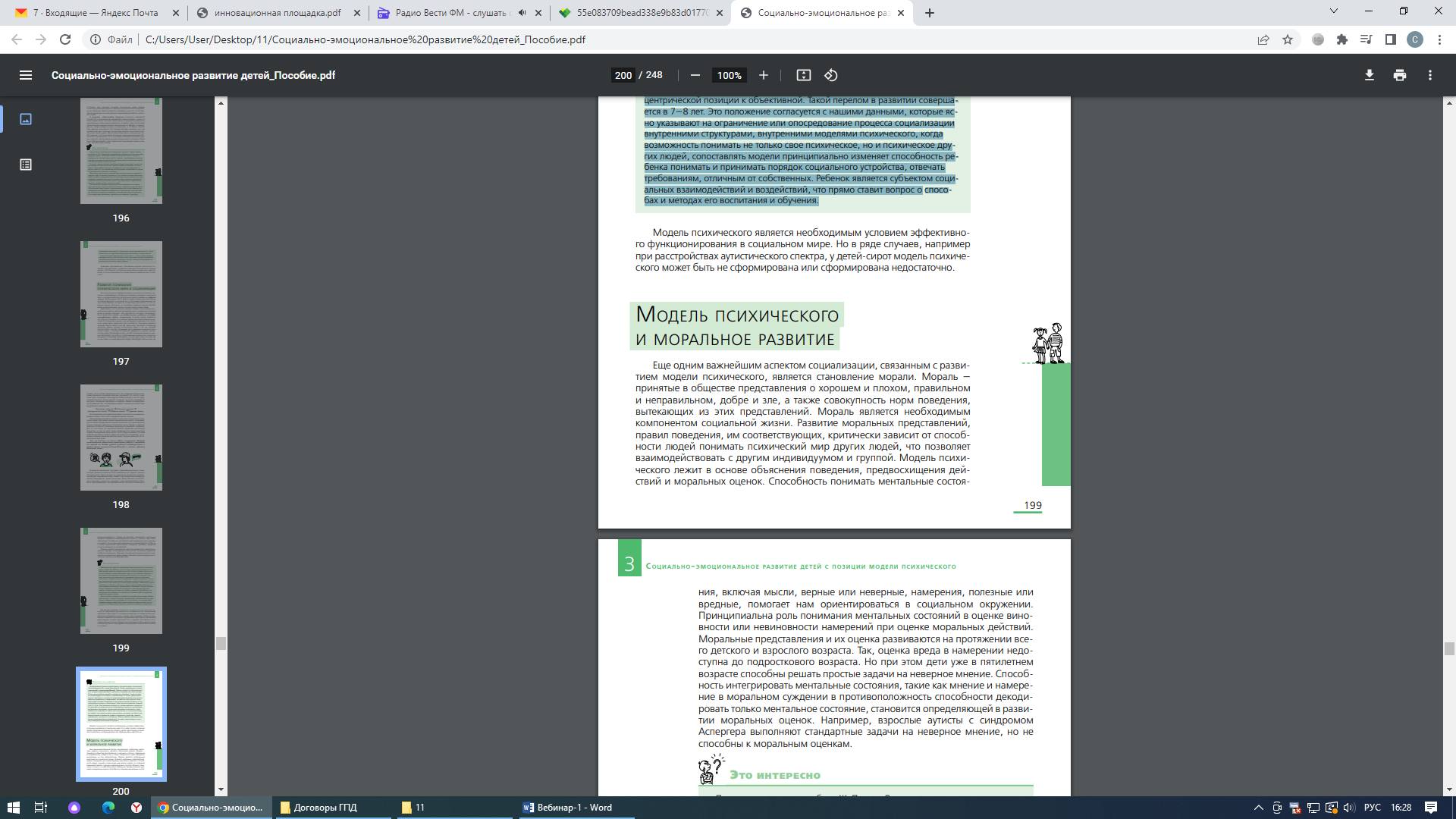 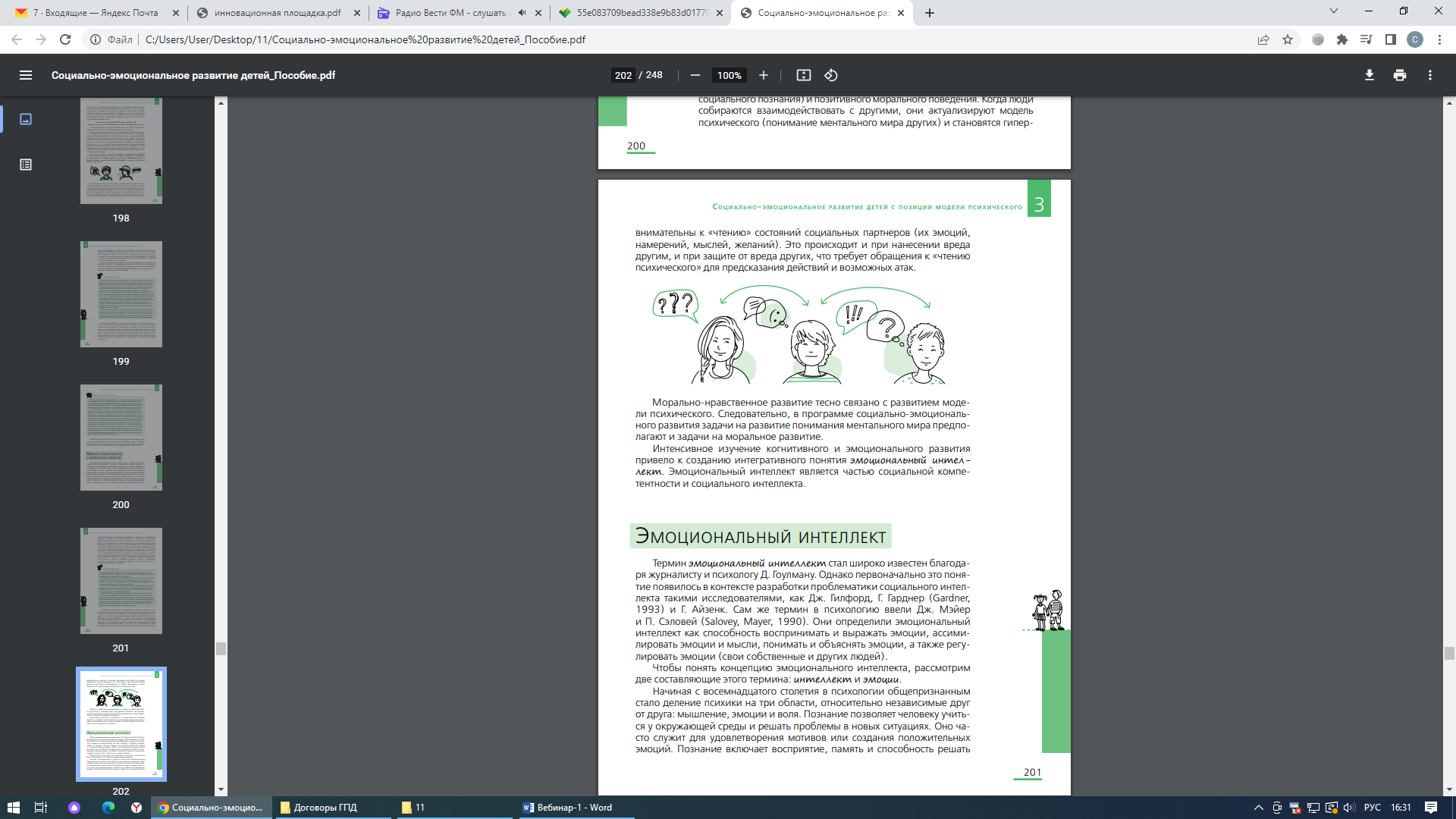 Программа работы с ребенком
Юсупова Н.Н.
Институциализация наставнической деятельности
Особенности персонифицированной системы воспитания
целостность;
целенаправленность (целеустремленность);
ценностная ориентированность;
саморазвиваемость и самоуправляемость;
открытость вариьированию, изменениям
Основные компонентыперсонифицированной системы воспитания
Проектирование персонифицированной образовательной траектории
Функции куратора программы
организация обучения наставника;
контроль проведения программы наставничества;
участие в оценке вовлеченности наставляемого и наставника в различные формы совместной деятельности, события;
решение организационных вопросов, возникающих в процессе реализации целевой модели наставничества;
мониторинг реализации и получение обратной связи от участников программы и иных причастных к программе лиц
Функции наставника
выполнять утвержденную программу наставничества;
контролировать и оценивать самостоятельно работу наставляемого;
оказывать необходимую помощь наставляемому в рамках поставленных программой наставничества целей и задач;
разрабатывать совместно с наставляемым план индивидуального развития;
содействовать подготовке «портфолио достижений» наставляемого
Права наставляемого
обращаться за помощью к своему наставнику;
вносить предложения по совершенствованию программы наставничества;
участвовать в обсуждении результатов наставничества;
обращаться с просьбой о замене наставника к куратору
Обязанности наставляемого
выполнять мероприятия, обозначенные в программе наставничества в установленные сроки;
учиться у наставника методам и формам работы, правильно строить свои взаимоотношения с ним;
совершенствовать свой общеобразовательный и культурный уровень;
отчитываться о проделанной работе перед наставником в установленные сроки
Следующий вебинар «Практика наставничества на уровне «ученик – ученик» по разным образовательным нишам»
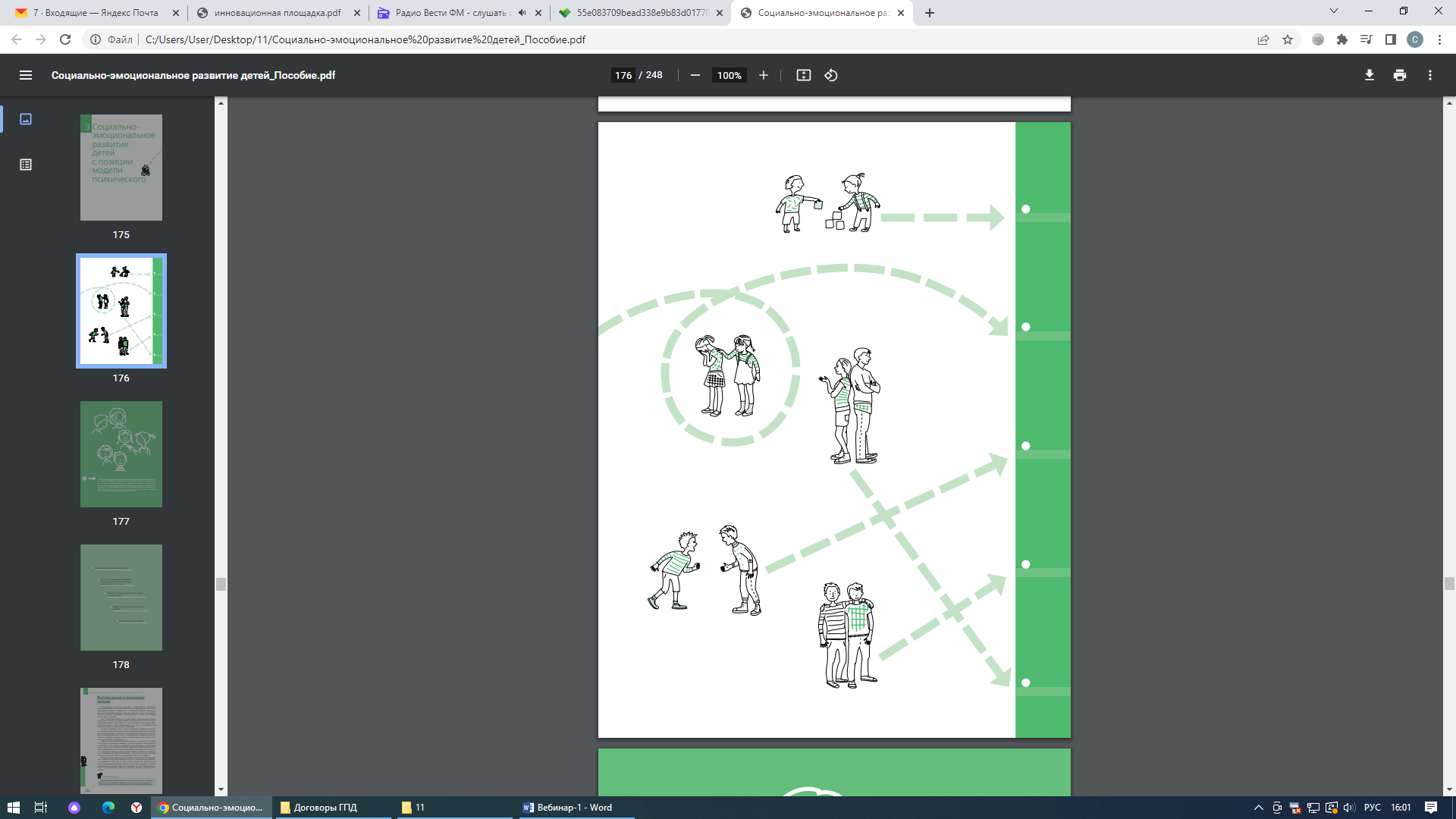 20 декабря 2022 г., 14:00
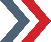 КОМАНДА РАЗРАБОТЧИКА 
ТЕХНОЛОГИИ ПРОЕКТА / ОПОРНОЙ ПЛОЩАДКИ
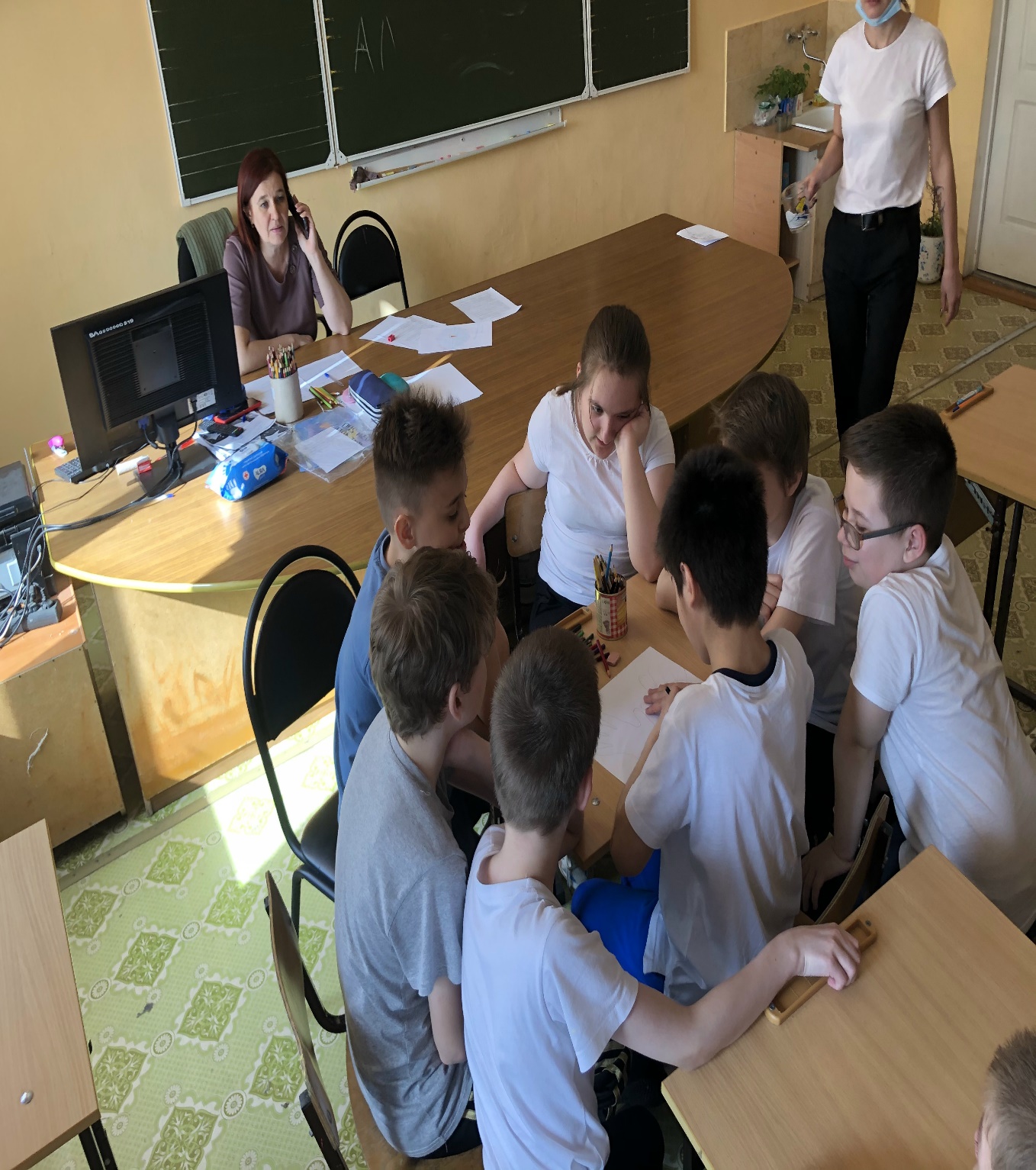